Developing Cultural Intelligence & Diversity in your Organization
Andrew Sears, PresidentCity Vision UniversityCLA Outcomes Conference
[Speaker Notes: Developing Cultural Intelligence & Diversity in your Organization
This workshop will help you develop a strategy to increase diversity in your organization and grow the cultural intelligence of staff. We will cover common barriers, managing change and assessing outcomes related to diversity. Outcomes: 1) Identify trends driving the need for increased diversity and common barriers, 2) Apply cross-cultural leadership lessons to expand the cultural intelligence of yourself and others, and 3) Develop a plan, including outcome measures, to increase your organizational diversity.]
Biblical Reflection on Why Diversity Efforts Fail
Luke 14: 28-32. For which of you, desiring to build a tower, does not first sit down and count the cost, whether he has enough to complete it? Otherwise, when he has laid a foundation and is not able to finish, all who see it begin to mock him, saying, ‘This man began to build and was not able to finish.’ 

Or what king, going out to encounter another king in war, will not sit down first and deliberate whether he is able with ten thousand to meet him who comes against him with twenty thousand? And if not, while the other is yet a great way off, he sends a delegation and asks for terms of peace. 

Ephesians 6:12. For we wrestle not against flesh and blood, but against principalities, against powers, against the rulers of the darkness of this world, against spiritual wickedness in high places.
[Speaker Notes: My history on this verse. 
Because of our lack of cultural intelligence, we do not recognize how much of a challenge we are taking on.
TechMission history
Systemic injustice = principalities]
What is Cultural Intelligence (CQ)
CQ is a cultural analog to IQ and EQ (combining head, heart and hands)
CQ measures ways of assessing and improving effectiveness for culturally diverse situations
CQ: Cultural 
Intelligence
Adapted from Dr. David Livermore’s Model
https://culturalq.com/about-cultural-intelligence/
Why Initial Diversity Efforts Often Fail
“We need to do something about diversity”
Take on more than you can handle
resulting in conflict & failure: “I’m never doing that again”
X
Learn just enough to be dangerous:
Learn about the need, but not the “how”.
Do not know enough to assess 
how significant of a cross-cultural 
challenge you are taking on
Part 1. CQ Drive: Recognize the Need for Increased Diversity in Your Organization
Andrew Sears, PresidentCity Vision UniversityCLA Outcomes Conference
[Speaker Notes: CQ Drive]
Part 1. CQ Drive
Part 1. Biblical repentance of head and heart 
prioritizing growth cross-cultural fluency & diversity
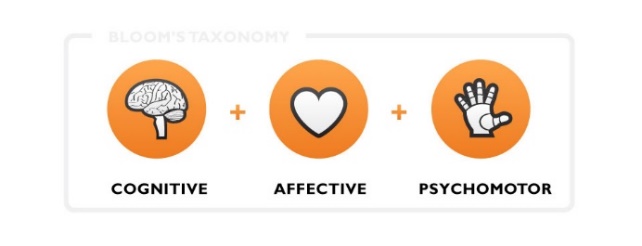 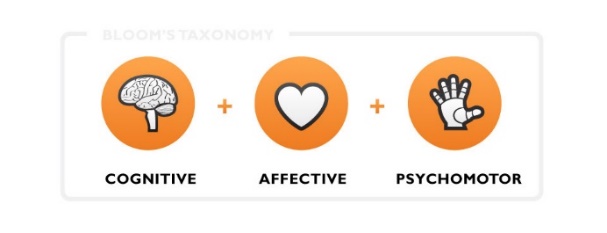 +
US Demographic Trends
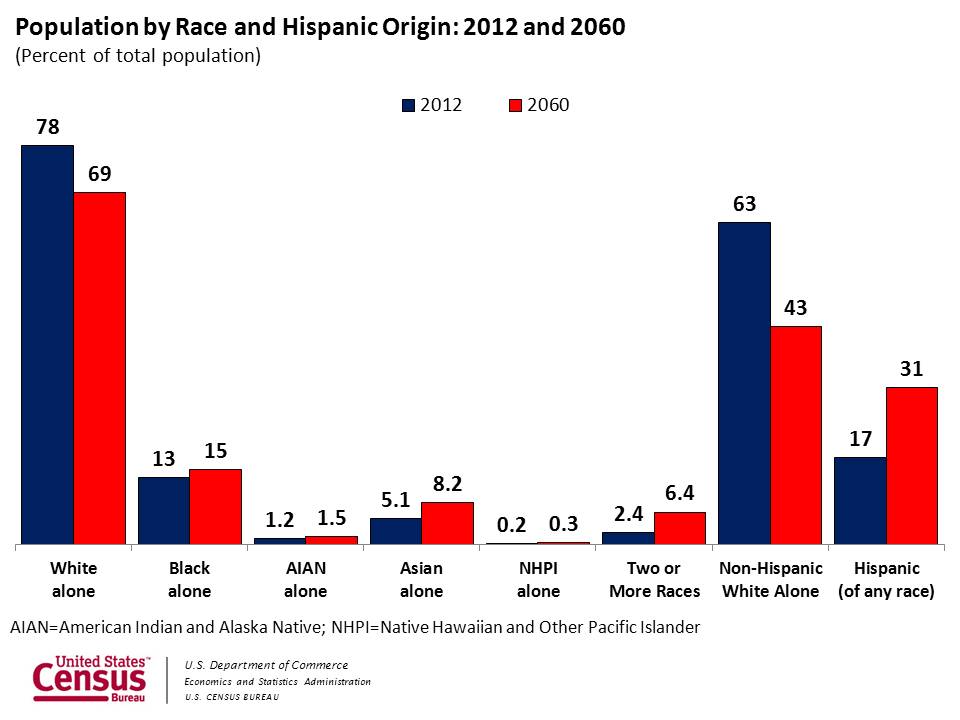 [Speaker Notes: What is changing generationally?]
Demographics of Most Cities Are Decades Ahead of National Demographic Trends
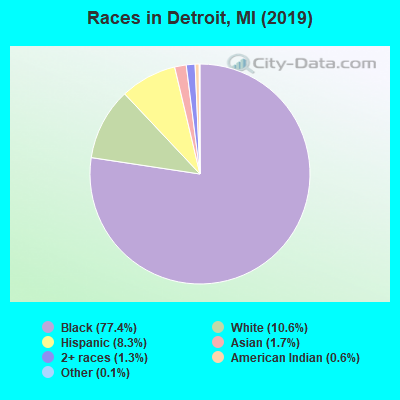 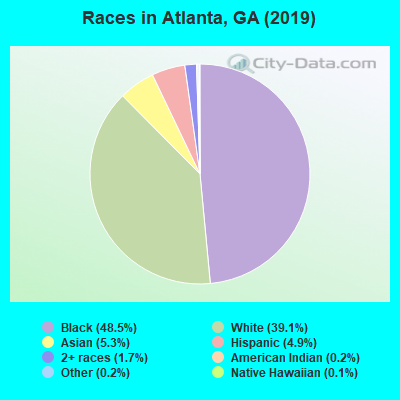 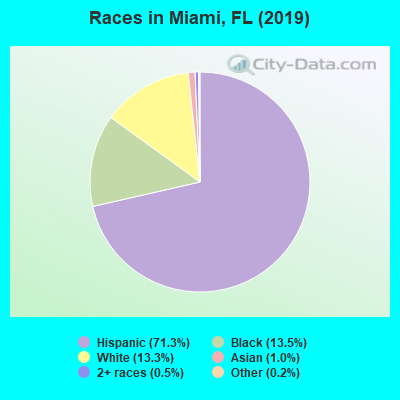 [Speaker Notes: What is it like growing up in a different racial context?
My story: Grew up attending white evangelical churches and schools and Black churches.
Grew up in racially mixed neighborhood
My spiritual formation in ministry came partly through mentorship of rescue missions and partly from CCDA and the black church
For most of our history about 2/3rds of our staff and board have been Black and Latino. Seasons where I was the only white person. That just felt normal to me.
The past few years, I feel like have two divorced parents that won’t talk to each other
I remember the good days when John Perkins was a keynote speaker at Promise keeper events and racial reconciliation was “cool”
Now you say the words “racial reconciliation” and far right accuses you of imposing critical race theory on them, the far left say it’s a term that’s too slanted toward white people

The reality is that many more people in younger generations are growing up in a context with more racial diversity than in previous generations.

To help address this, one of our top strengths at City Vision has been in helping others grow in their own cultural intelligence.]
Nonprofit Leadership Does Not Reflect Racial Community It Serves
Source: http://www.aecf.org/upload/publicationfiles/executive_transition_survey_report2004.pdf
[Speaker Notes: 1.4 million registered nonprofits in USA
1,169,000 White-led nonprofits
138,600 Black-led nonprofits
50,400 Latino-led nonprofits
12,600 nonprofits led by other races
Source: Number of nonprofits from Independent Sector; racial breakdown extrapolated based on survey results at:
http://www.aecf.org/upload/publicationfiles/executive_transition_survey_report2004.pdf]
Percentage of Nonprofit Female CEOs
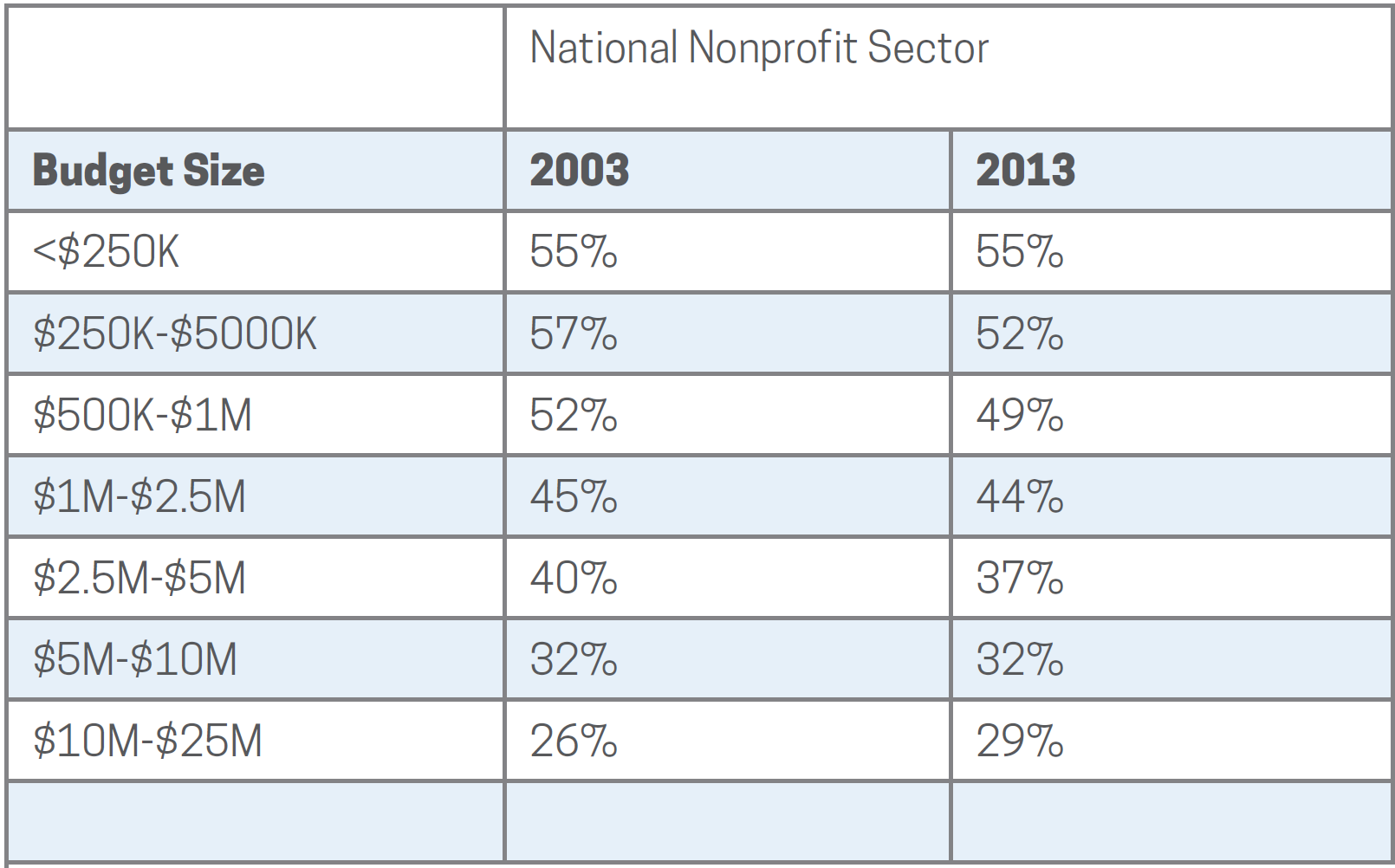 Source: Guidestar Compensation Survey 2015
Women in Leadership Evangelical Organizations vs. All Nonprofits
In Evangelical Organizations Women hold:
21% of board position
16% of CEOs
19% of top-paid leadership positions
Across All Nonprofits Women hold:
43% of board position
40% of CEOs
Source: Women in Leadership National Study, Amy Reynolds, Wheaton College
Generational Trends on Social Issues and Diversity
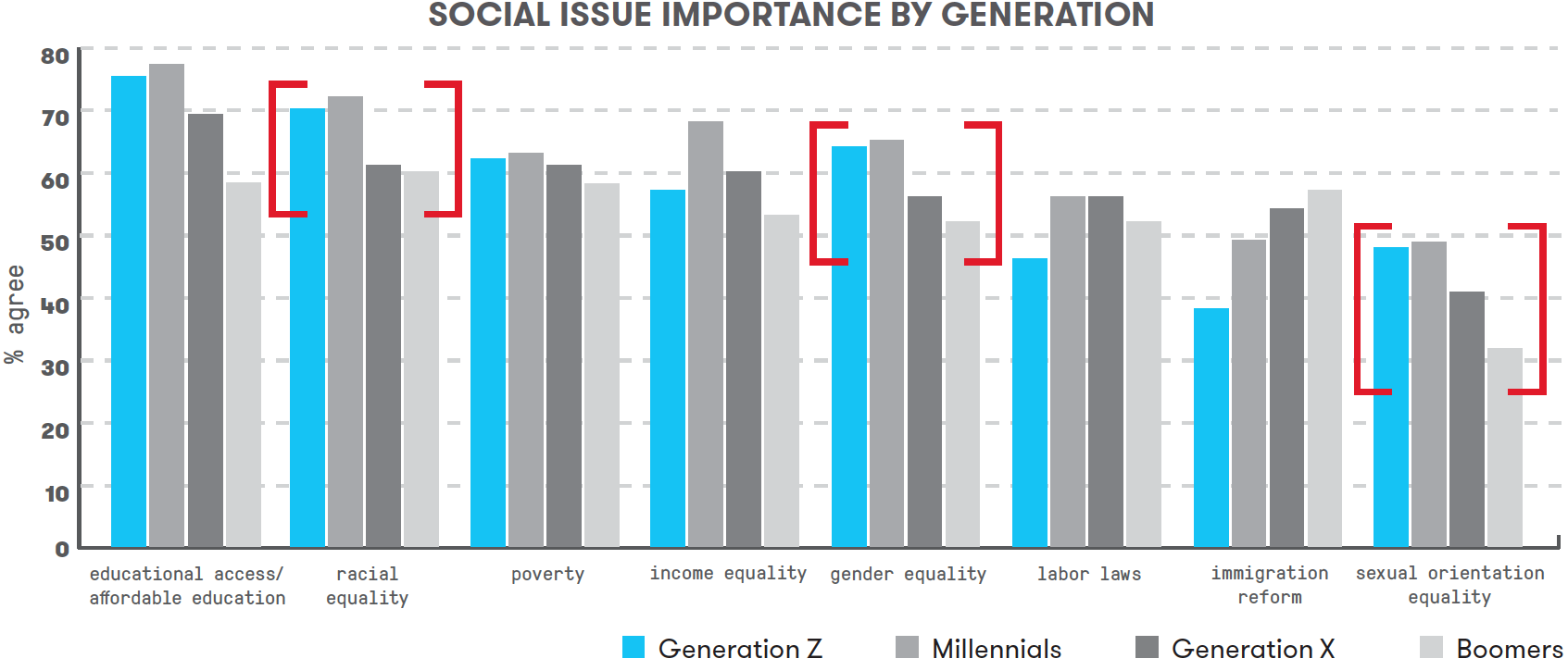 Source: https://www.marketingprofs.com/charts/2018/33740/getting-to-know-gen-z-beliefs-preferences-and-behaviors
[Speaker Notes: Probably the most significant slide of the presentation
The top three generational differences on social issues are: race, gender and sexual orientation.
For organizations that uphold the traditional Biblical view on marriage and sexuality, it will be increasingly important to improve the racial and gender diversity of leadership to appeal to Gen X, Millennials & Gen Z donors. Donations today are still primarily driven by Boomers, so the real pressure will happen when donations are driven by younger generations.]
Case Study: InterVarsity
Context
Serves largely on secular college campuses that are racially diverse and are more left-leaning

Strategic choices
Strongly promote gender equality and racial equality
Developed policies to clearly affirm traditional view on marriage and sexuality 

Implications
InterVarsity Press became global leader on evangelical racial dialog
Was banned from meeting on several leftist campuses creating social stigma and limited recruitment
Some InterVarsity chapters at leftist campuses left InterVarsity
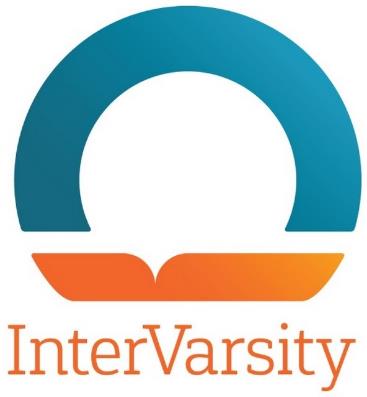 [Speaker Notes: So how to address these changes? InterVarsity serves as a good case study]
How Significant Are External Pressures for Change?
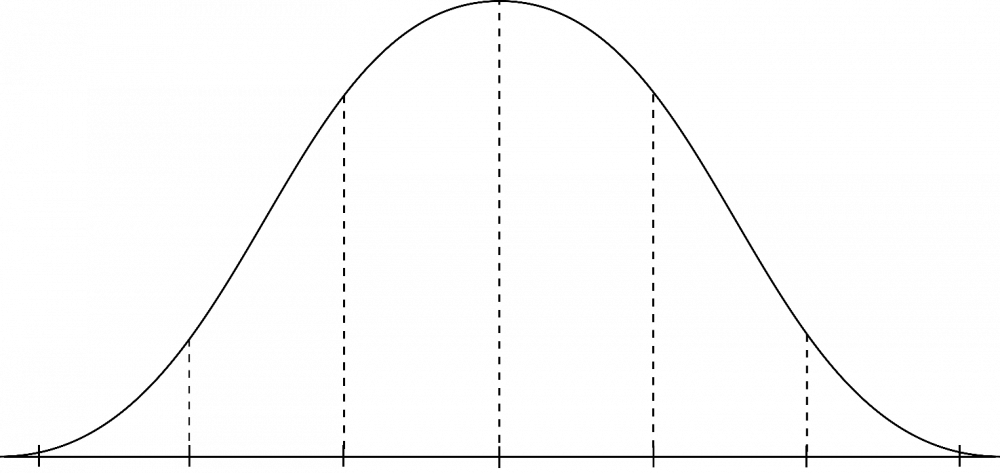 Great Need for Change
Less Immediate Need
Examples: Atlanta, Miami, Detroit, San Francisco, South Africa, etc.
Majority of constituents are of different race/ethnicity of leadership
Extended community/city is different racial/ethnic group than leadership
Younger donors (including evangelicals) in your region strongly value diversity in leadership
Examples: ministries serving regions with predominantly white community
Limited differences in leadership and constituents
Extended community/city is White and conservative
Donors in your region do not place significant value on diversity
[Speaker Notes: Part of what makes talking to a group like this difficult is the wide range of organizations and contexts you serve in.
What of your organizations are more on the left side vs right site?]
Part 2: How to Grow in CQ Knowledge
Andrew Sears, PresidentCity Vision UniversityCLA Outcomes Conference
Part 2. CQ Knowledge
Biblical repentance of head and heart prioritizing growth cross-cultural fluency & diversity
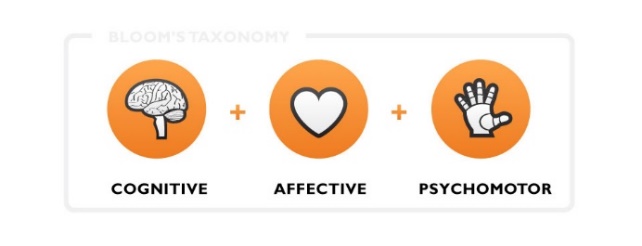 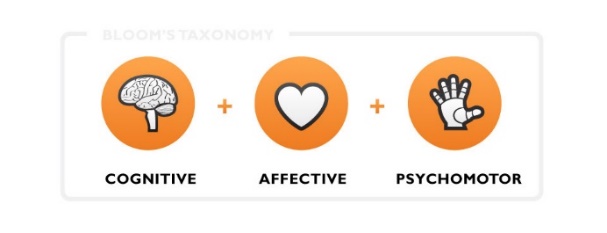 +
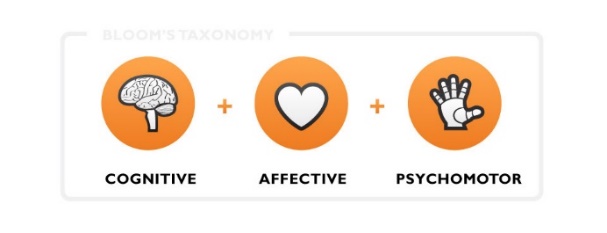 Part 2: develop cross-cultural fluency needed to lead bridge-building efforts
1. Develop a plan to grow your cultural intelligence individually & organizationally
Individually
Head/Cognitive: Reading, taking a course, watching videos, learning a language
Heart/Affective: Cross-cultural friendships, attending cross-cultural church as a minority, immersion in cross-cultural community as a minority, being supervised cross-culturally
Hands/Psychomotor: Managing cross-culturally, working cross-culturally (peers), serving cross-culturally (clients)
Organizationally
Develop a cross-cultural assessment plan
Conduct interviews, analyze data & diagnose problems
Develop a plan with develop goals & outcomes that stretch organization but not beyond its limit
Staffing & training strategy
2. Know Where You Want to GoUse Appropriate Training & Leaders to Expand Cultural Intelligence
Identify Training & Leaders Appropriate for Your Goals
Nearly all-White
Nearly all non-White
Brian Fikkert
Bob Lupton 
Ray Bakke
Tim Keller
Intervarsity Press
John Perkins
Brenda Salter McNeil
Miles McPherson
CCDA 1.0
Intervarsity Press
Sheila Wise Rowe
Robert Chao Romero
Carl Ellis
CCDA 2.0
[Speaker Notes: Bob Jones Network
Dallas Statement on Social Justice
Renegade fear-mongers on social media
https://www.openbible.info/topics/fear_mongers
Overton_window]
Most Effective Cross-Cultural Partnerships Utilize Two Bridge Builders: CCDA
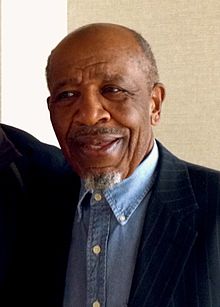 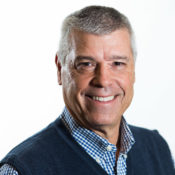 Wayne Gordon
John Perkins
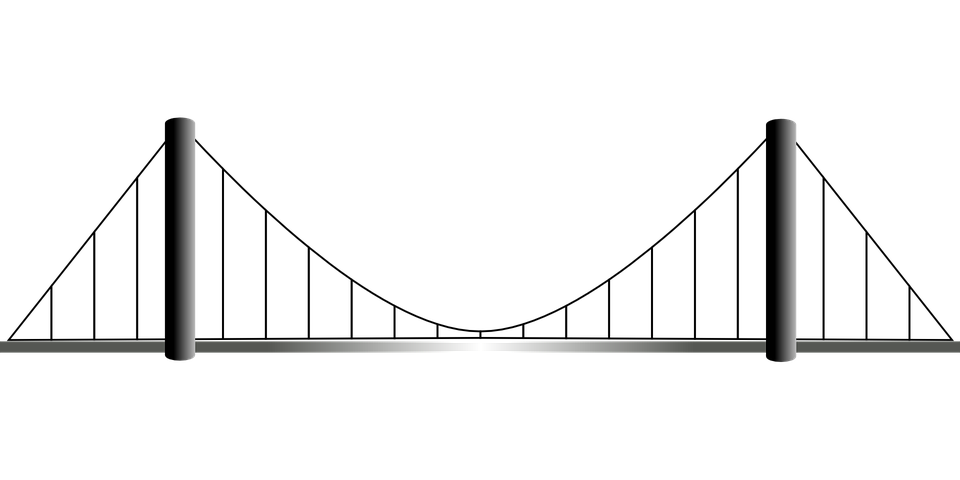 Black “missionary” to White
evangelicals on issue of race
Culturally fluent in bridging to African American culture
[Speaker Notes: Angel Halstead]
Most Effective Cross-Cultural Partnerships Utilize Two Bridge Builders
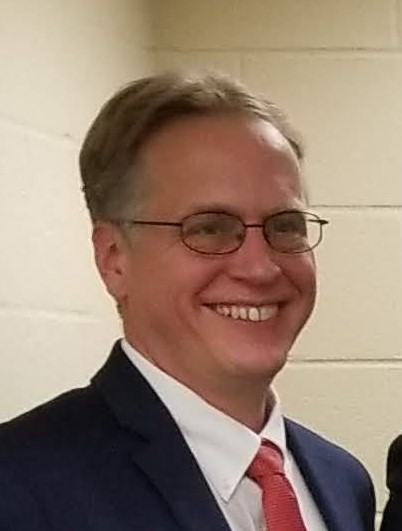 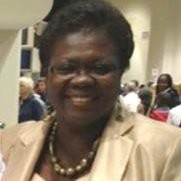 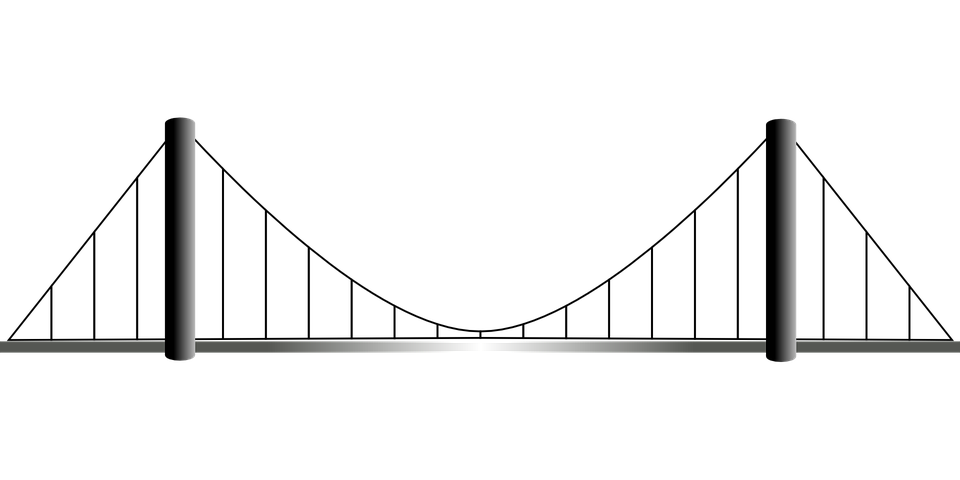 Culturally fluent in bridging to White culture
Culturally fluent in bridging to African American culture
Most Effective Cross-Cultural Partnerships Utilize Two Bridge Builders
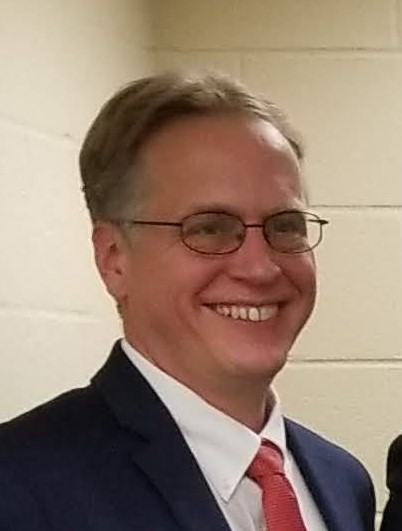 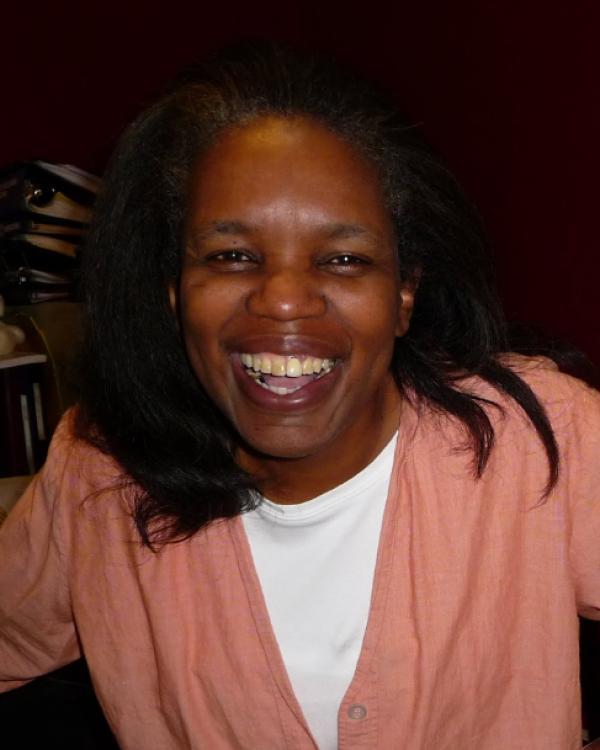 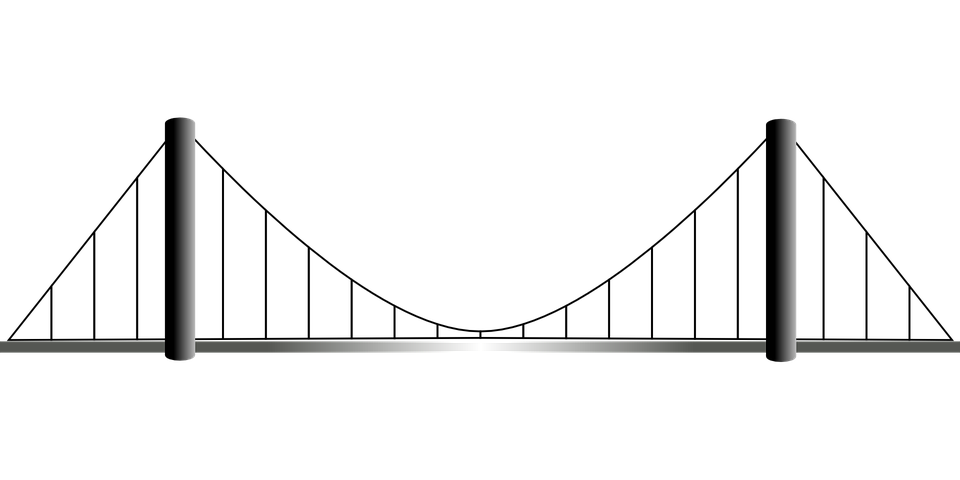 Culturally fluent in bridging to White culture
Culturally fluent in bridging to African American culture
Most Effective Cross-Cultural Partnerships Utilize Two Bridge Builders
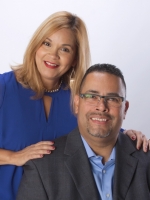 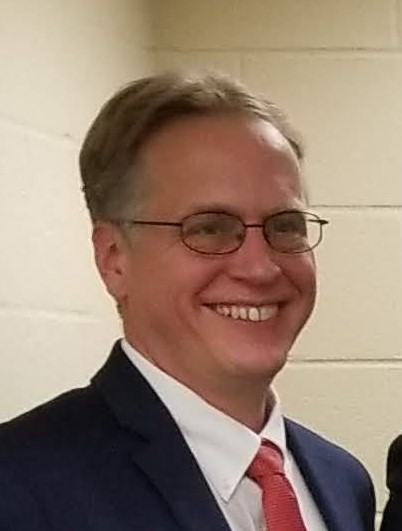 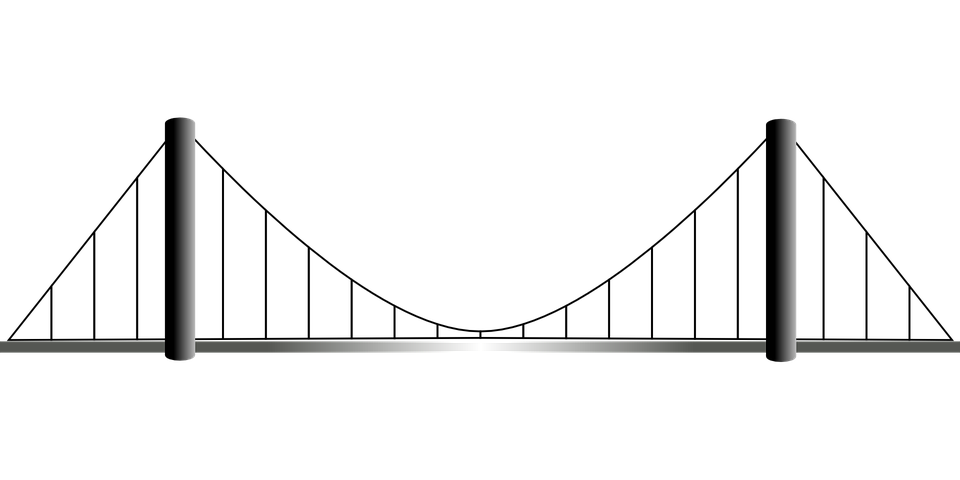 Latino pastor culturally fluent in bridging to White culture
Growing in fluency bridging 
to Latino/a culture
How Cross-Cultural Partnerships Fail
Primary leader has limited
cross-cultural fluency 
(not a core competency)
Hires minority in ministry
who is not called to be abridge builder
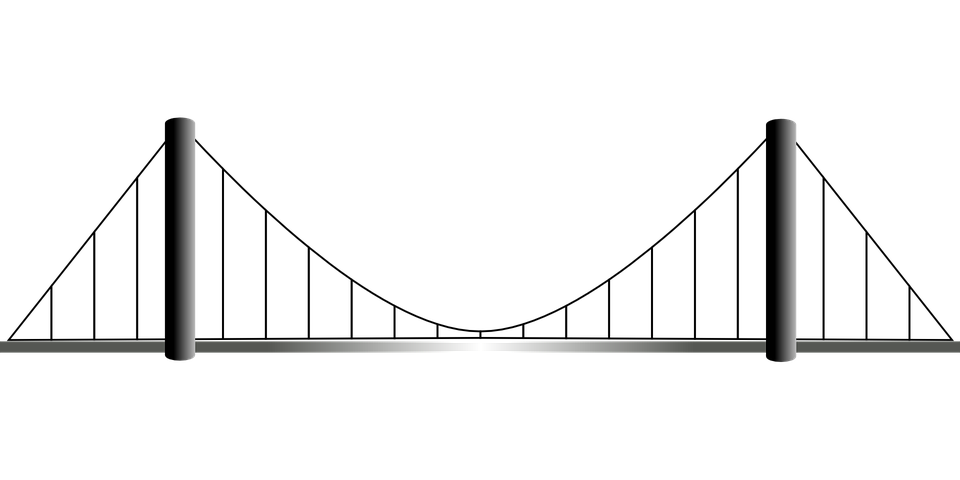 Part 3: Six Lessons to Inform Your CQ Strategy
Andrew Sears, PresidentCity Vision UniversityCLA Outcomes Conference
[Speaker Notes: CQ Drive Part 2]
Part 3. CQ Strategy
Part 1. Biblical repentance of head and heart 
prioritizing growth cross-cultural fluency & diversity
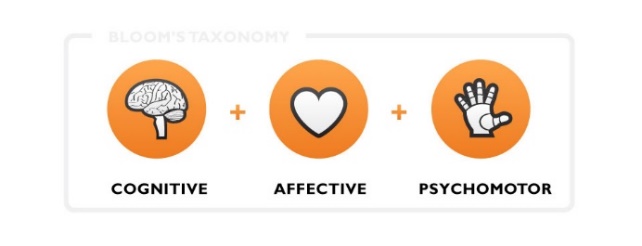 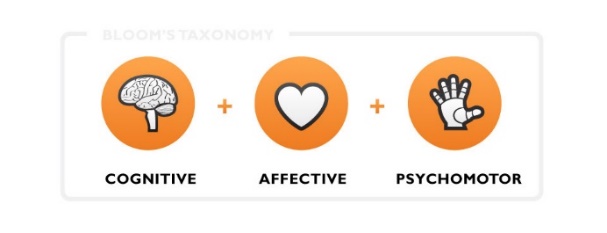 +
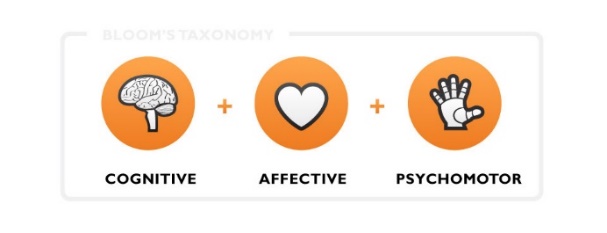 Part 2. Develop cross-cultural fluency 
needed to lead bridge-building efforts
Part 3. Identify strategic steps based on
an accurate cultural assessment of where
you are and where you want to go
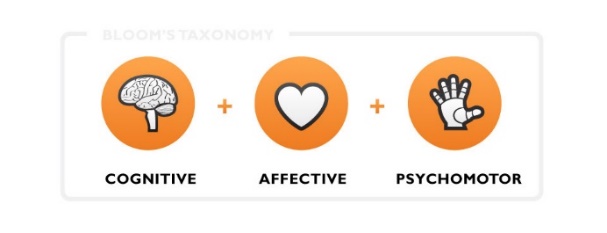 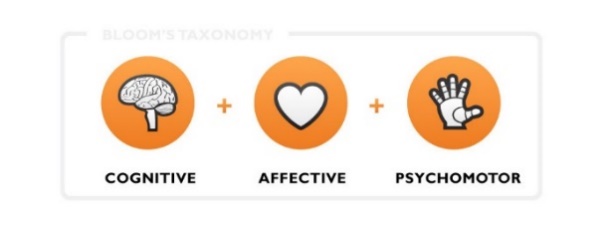 +
Most Cross-Cultural and Diversity Efforts Fail from Inability to Accurately Count the Cost
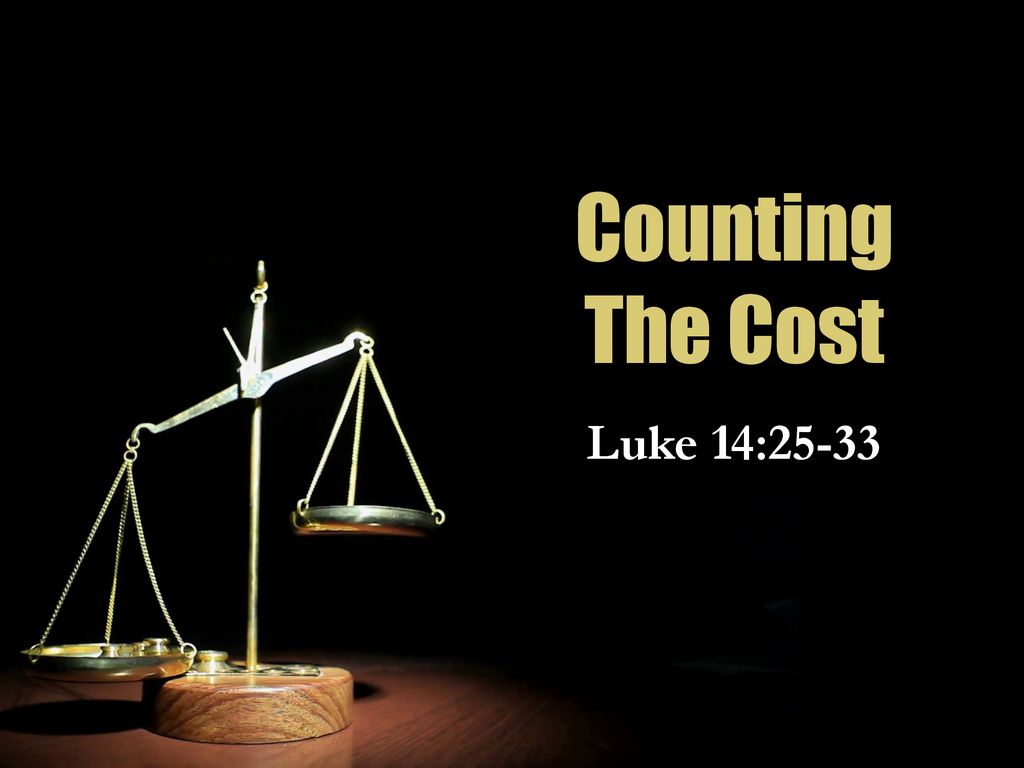 How do you count the cost
in diversity & cross-cultural efforts?
Image Source: https://slideplayer.com/slide/16754144/ and Wikipedia
Lesson 1: Understand Cultural Degrees of Separation to Assess Cultural Distance
Ralph Winter represents cultural degrees of separation as E0 (same culture), E1 (one degree removed), E2 (2 degrees removed)
Key dimensions that may influence degrees of separation or distance
Race/Ethnicity
Social class: poor, working, middle, upper
Gender
Language
Immigrant generation (first, second)
Country of origin
Christian vs. non-Christian (and various denominations)
Organizational values alignment
You learn how these dimensions affect your cultural distance based on your knowledge of yourself, other cultures and experience
[Speaker Notes: The field of missions has had concepts similar to that of intersectionality, but have presented them within a Christian worldview.]
Lesson 2: Assess Your Personal Cross-Cultural Sphere of Influence
Tier 3
Everyone Else
International Middle Class(other language)
Tier 2
Tier 1
WhiteUpperMiddleClass Women
Black Poor or Middle Class
WhiteMiddleClass
White & BlackWorking Class
Poor White
2+ Gen Latino/a & Asian Working Class
First Generation, Poor or Middle Class Latino/a or Asian
Lesson 3. Assess Your Organizational Cross-Cultural Sphere of Influence
Tier 3
Non-Christians SeekingAffordable Nonprofit Degrees(largely adult White & Black working class)
Everyone Else
Tier 2
Christians
in Nonprofit Professions
(largely Adult White & Black Working Class)
Tier 1
Asian &Latino Christians 
In NonprofitProfessions
Or ProgramParticipants
Bible-CenteredChristians(largely Adult White & BlackWorking Class)
International Studentsin NGOs or ParachurchMinistries
Participants from Evangelical Programs Serving The Poor
(largely Adult White & Black Working Class)
Christians SeekingAffordable Degrees(largely adult White & Black working class)
Closer to center means that we 
typically serve them most effectively
[Speaker Notes: Recognize that much of systemic injustice is Caused by Cross-Cultural Limits of Dominant Groups]
Lesson 4. Your Sphere of Influence is Determined by Cross-Cultural Law of the Lid
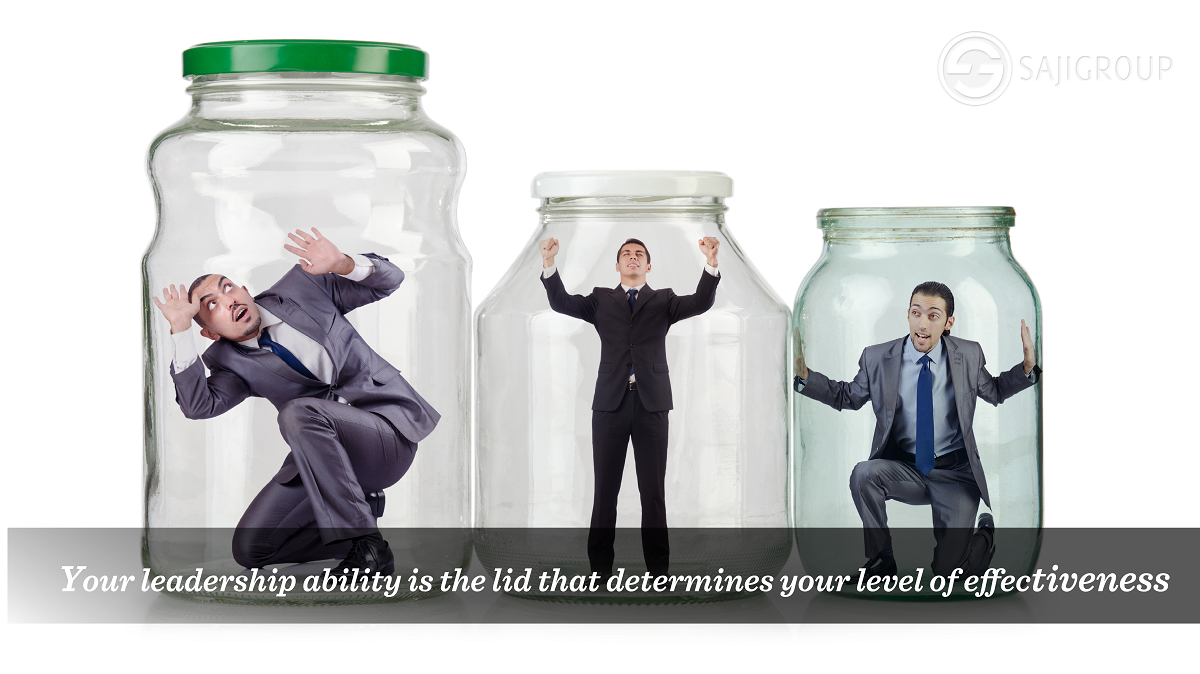 In Cross Cultural Contexts: Your leadership ability will vary across different cross-cultural groups
Image Source: https://sajigroup.com/the-21-irrefutable-laws-of-leadership-the-law-of-the-lid/
[Speaker Notes: John Maxwell’s Law of the Lid:  “If your leadership rates an 8, then your effectiveness can never be greater than a 7.” This is because you can only effectively lead those at a 7 or below.
i.e. someone who is a level 8 leader with White middle-class men, might be a 5 with Black upper-middle-class womenEach person will have a different cross-cultural sphere of influence (or leadership levels) across various groups given their cultural background, identity and personality]
Lesson 4. How Cross-Cultural Law of the Lid Plays Out Organizationally
[Speaker Notes: Conflict.]
Lesson 5. Conduct Evaluation to Get Honest Measure of Organization’s Cultural Sphere of Influence
“What you don’t measure, 
you can’t improve.”- Peter Drucker
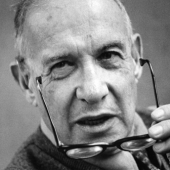 Assess demographics of participants (not showing up is a big indicator)
Assess success rates and complaints of constituents across key cultural dimensions
Do you have adequate staffing that is culturally close to be able to meet their needs?
What is the difference in success rates of clients across Race/Ethnicity? Other Factors?
Diagnose: If the success rates are much lower for key target groups, then you are not focused enough on meeting the cultural needs of your clients. 
See Sample Diversity Data Form at: https://www.philanthropyma.org/resources-tools/common-proposal-form
Lesson 5. Example of Measuring Cross-Cultural Effectiveness (City Vision example)
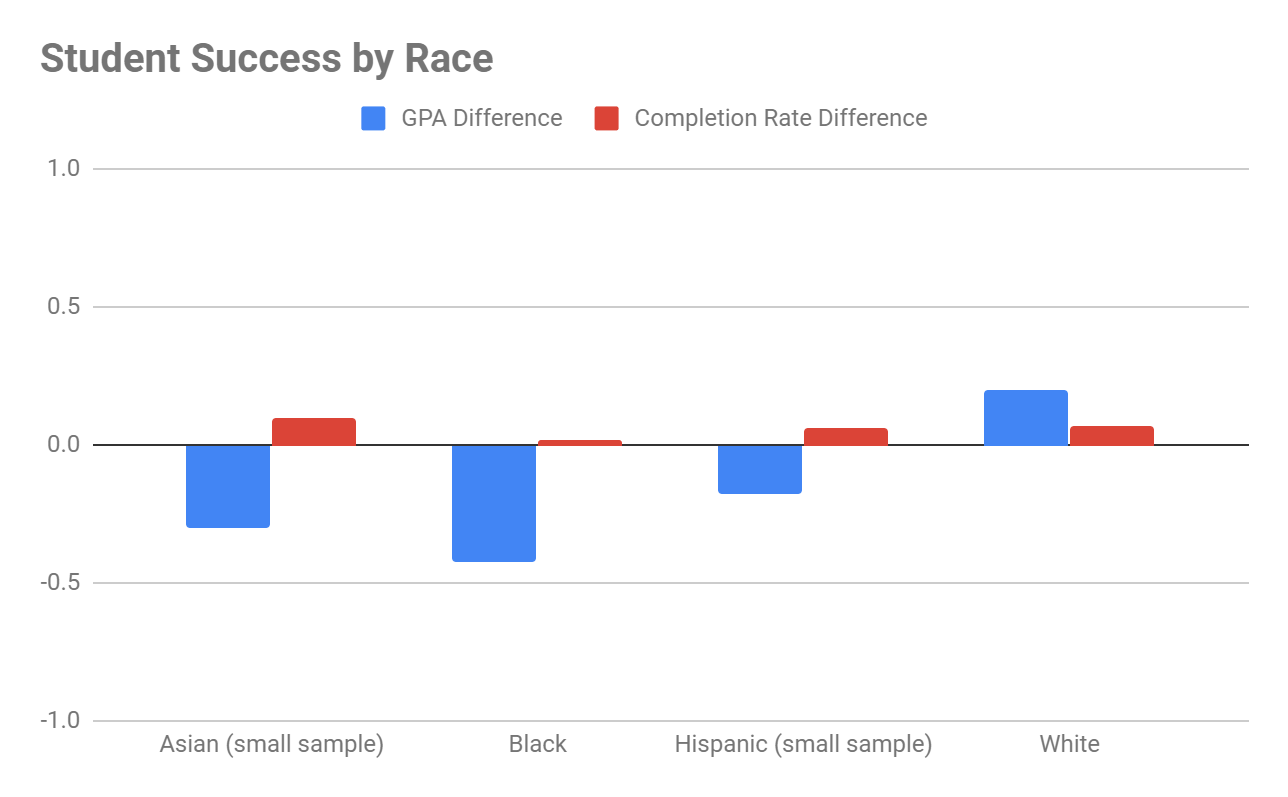 Lesson 6. Develop a Leadership Pipeline Strategy to Increase Diversity
1. Diversity Measurements
& Intentionality
At Every Level
2. Diversity At Every
Level Needed for 
Leadership Pipeline
3. Recognize That Values & Culture Will Be Set
    By Those With Power In The Organization
4. Recognize that leadership diversity priorities will be in tension with 
other priorities. Focus on maximizing mission in the long-term.
[Speaker Notes: Military as a good example
Peter Drucker: If you don’t measure it, you can’t manage it.
World Vision]
As Budget Grows the Cultural Center Can Move too Far from Clients Limiting Effectiveness
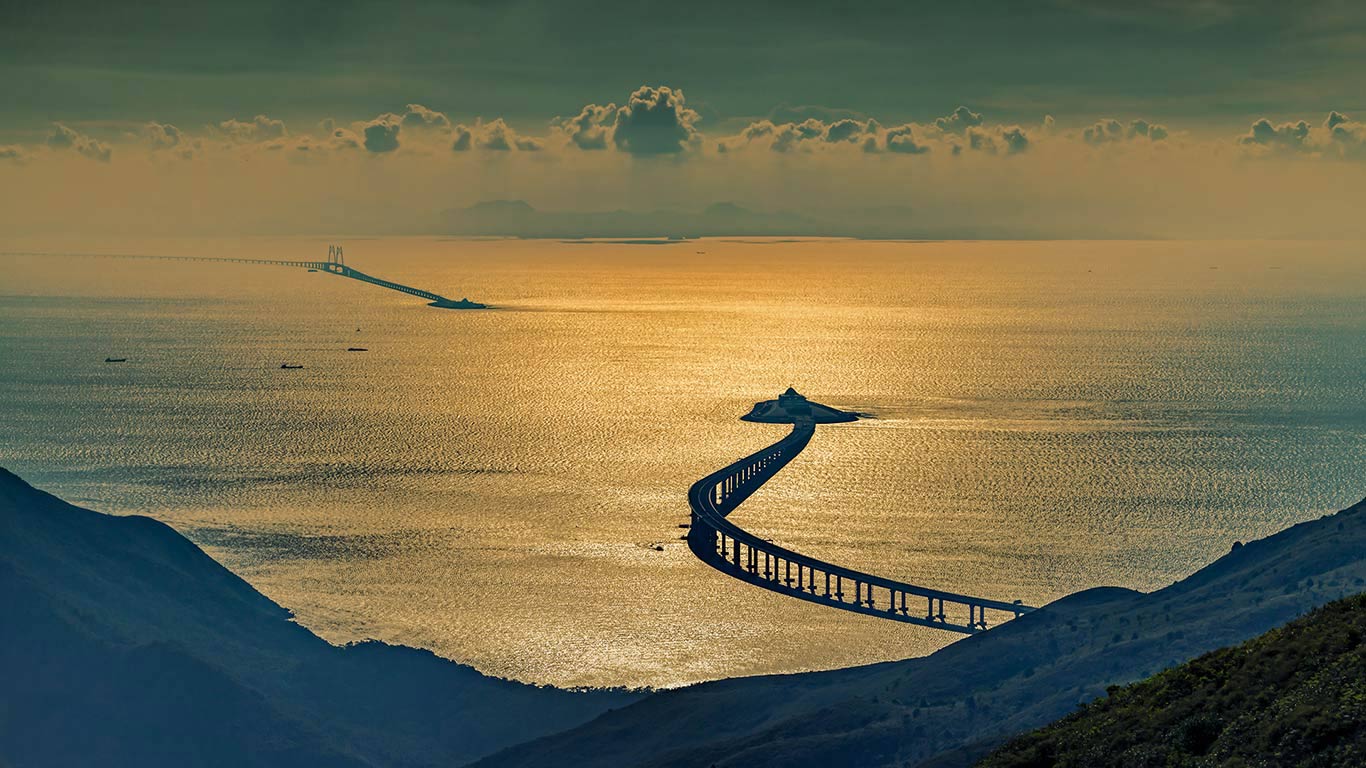 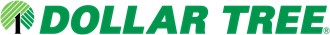 Clients
New Organization’s
Cultural Center
Large Organization’s
Cultural Center
Resources
Funders
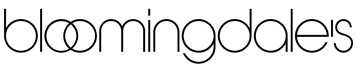 Part 4: CQ Action & Next Steps
Andrew Sears, PresidentCity Vision UniversityCLA Outcomes Conference
[Speaker Notes: CQ Drive Part 2]
Part 4. CQ Action
Part 1. Biblical repentance of head and heart 
prioritizing growth cross-cultural fluency & diversity
Part 4. Apply principles of change management to implement steps of change. Learn & repeat whole process.
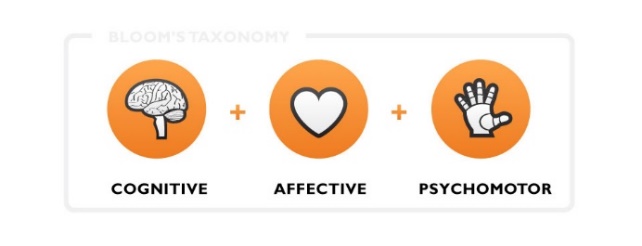 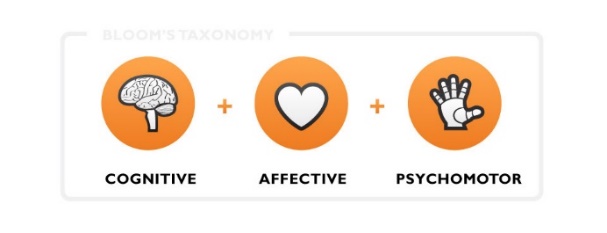 +
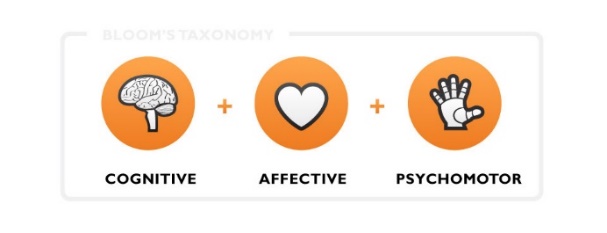 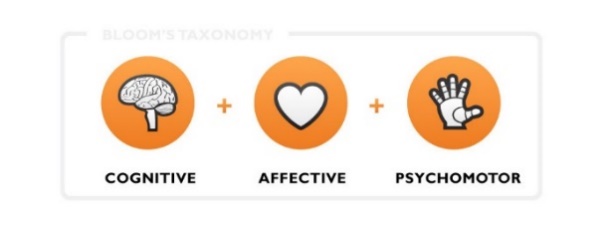 Part 2. Develop cross-cultural fluency 
needed to lead bridge-building efforts
Part 3. Identify strategic steps based on
an accurate cultural assessment of where
you are and where you want to go
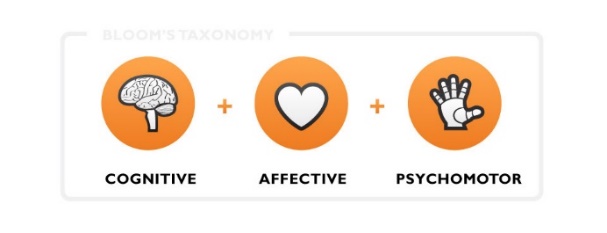 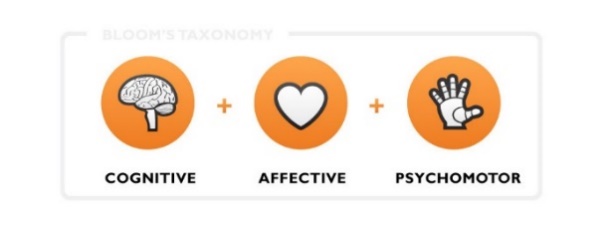 +
Change Management Process
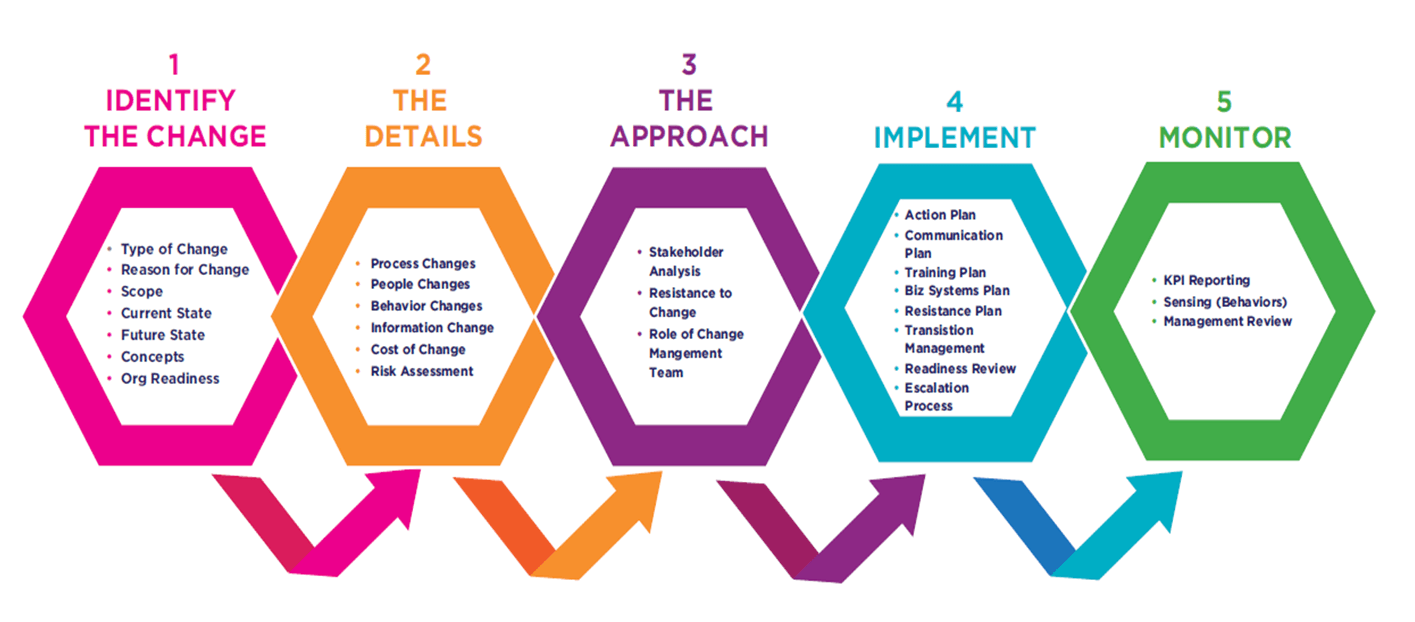 Change Management Process
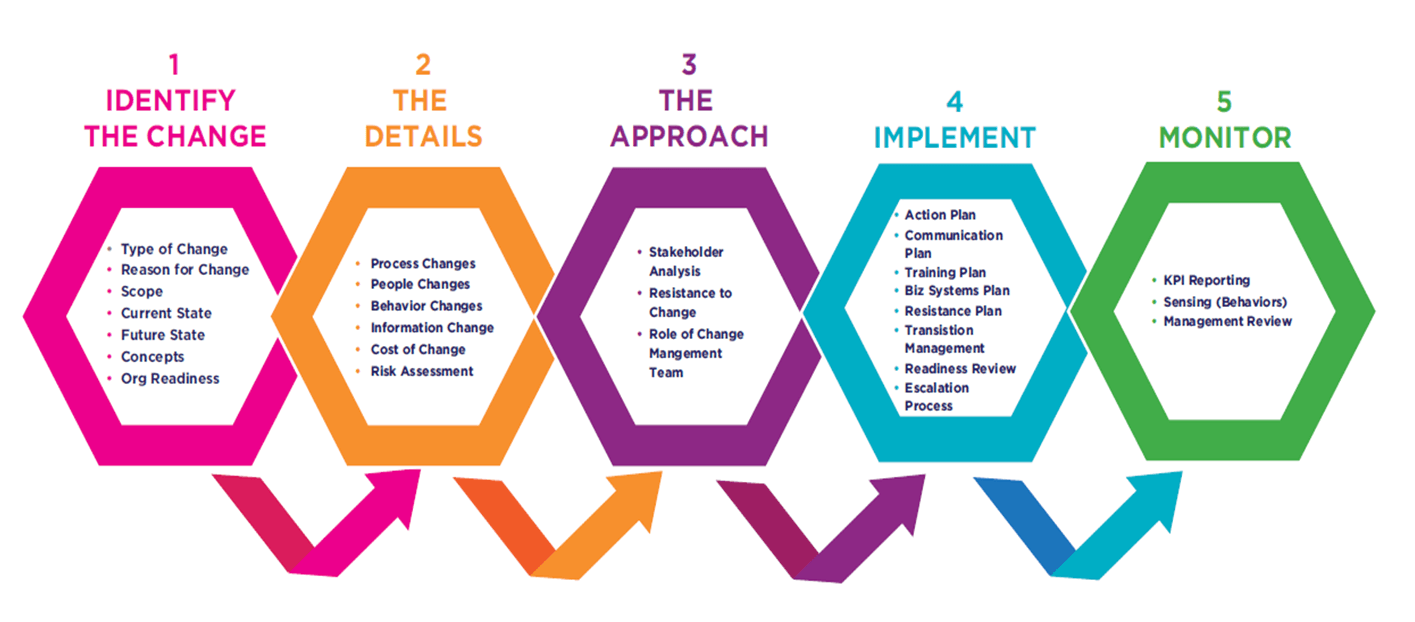 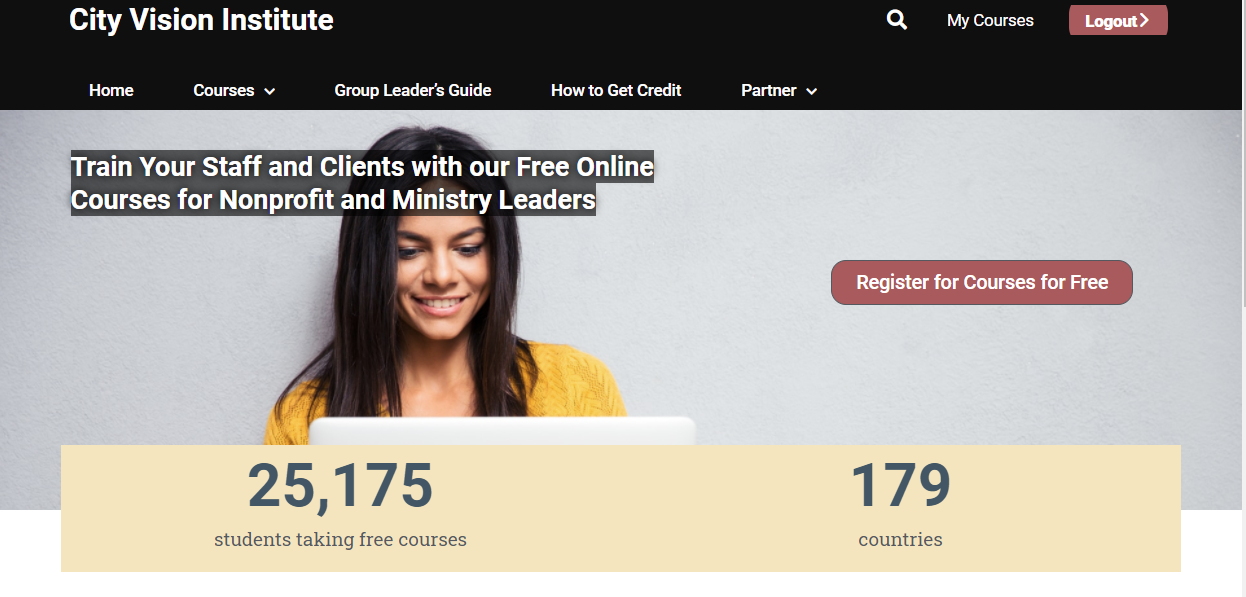 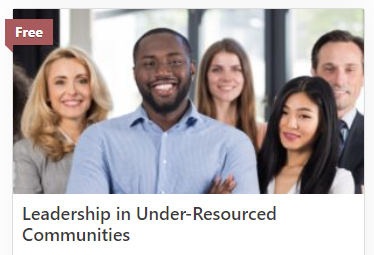 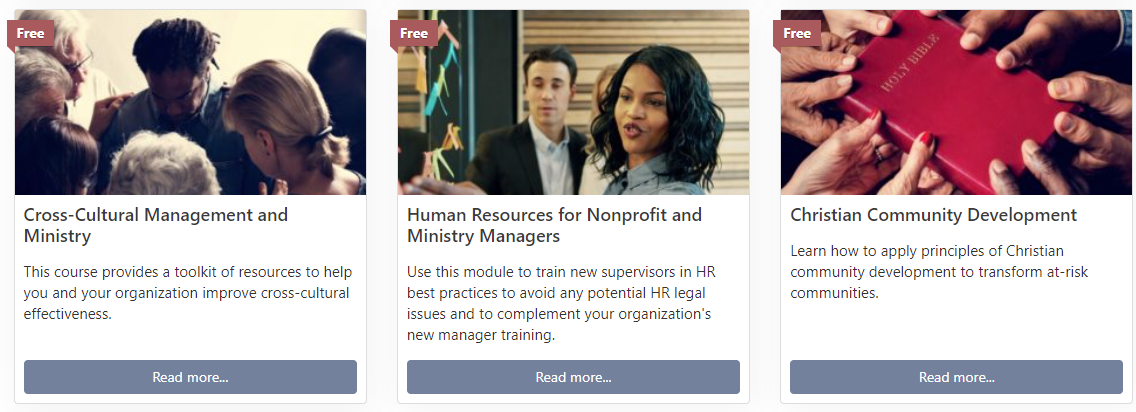 Courses
Available 
for Free or For Credit
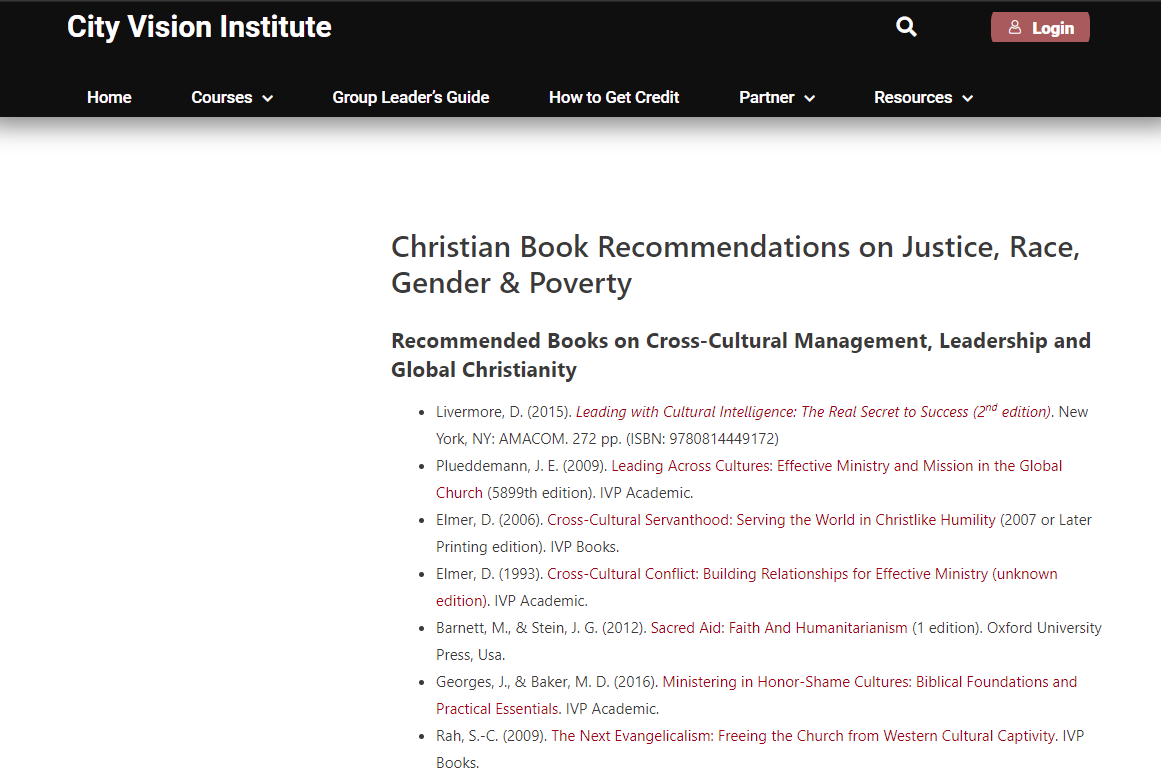 Not Used or Appendix
Andrew Sears, PresidentCity Vision UniversityCLA Outcomes Conference
Translating Social Sciences Through a Christian Worldview
Secular Social Sciences
New Cross-Cultural Competencies Needed to Manage Demographic Transition in Society
ChurchScattered(sent into the world)
ChurchGathered
(not of the world)
Political Science
History
Economics
Sociology
Critical Race Theory
Anthropology
Cultural Studies & Gender Studies
Social Identity Development
City Vision Courses
Christian Community Dev’t
Cross-Cultural Ministry
Leadership in UnderResourced Environments
Inadequate Translations
Levels of Explanation in Counseling
Weak Integration Christian Counseling
Social Gospel
Christians with Secular Worldview in their field
[Speaker Notes: Should we have Christians in Hollywood? In academia?]
Dualism Heresy: Secular-Sacred Divide
Secular
Counseling/Psychology/Sociology
Science
The other 6 days
Sacred
Personal beliefs
Church/religion
Sunday
“The sacred-secular dualism is the worst heresy of the Christian church worldwide” – R. Paul Stevens

The whole world is sacred and under God. Ephesians 4:6, Isaiah 6:3, Psalm 139:8
[Speaker Notes: “[There is] one God and Father of all, who is over all and through all and in all.” (Ephesians 4:6)
“And one called to another and said: ‘Holy, holy, holy is the Lord of hosts; the whole earth is full of his glory!’” (Isaiah 6:3)
“If I ascend to heaven, you are there! If I make my bed in Sheol, you are there!” (Psalm 139:8)]
Christian vs. Secular Social Science Worldview
Christian Worldview		Dominant Secular Social Science Worldview
Base Worldview		Christian Worldview		Secular Scientific Naturalism
Fundamental Problem? 	Sin				Social/Psychological Problem: i.e. Unequal Power
Solution?		Salvation 			Social/Counseling Solution (Power)
Who are we? 		In God’s Image but fallen	Thinking animals/Collection of atoms			Identity in Christ		Primary Identity is social/group identity
Where we came from?	God				Accidental Cosmic Chance
Philosophy?		Spiritual, wholistic		Materialistic, postmodern
What is truth?		Biblical+ general revelation	Entirely socially constructed
Values			Bible-based			Pretends (falsely) to be value-free
How should I live?	Love God, Love Others		Individual Pleasure Maximizing 							and/or Social Activism
Sources: The Universe Next Door, Hidden Worldviews
Individual Development, Community Development & Reform
Relief/Charity			give a man a fish
Individual Development 	teach a man to fish
Community Development	microloan program for fishing equipment
					loan to buy a lake
					raise up indigenous leaders to train others
Advocacy/Reform		teach on global structures of fishing industry
					just laws to provide fair access to fishing
					just macroeconomic policies to maximize					national revenue of fishing industry
Assess Organizational Demographics with a Diversity Data Form
Lesson 1. Benchmarking Success Rates across Demographics to Industry
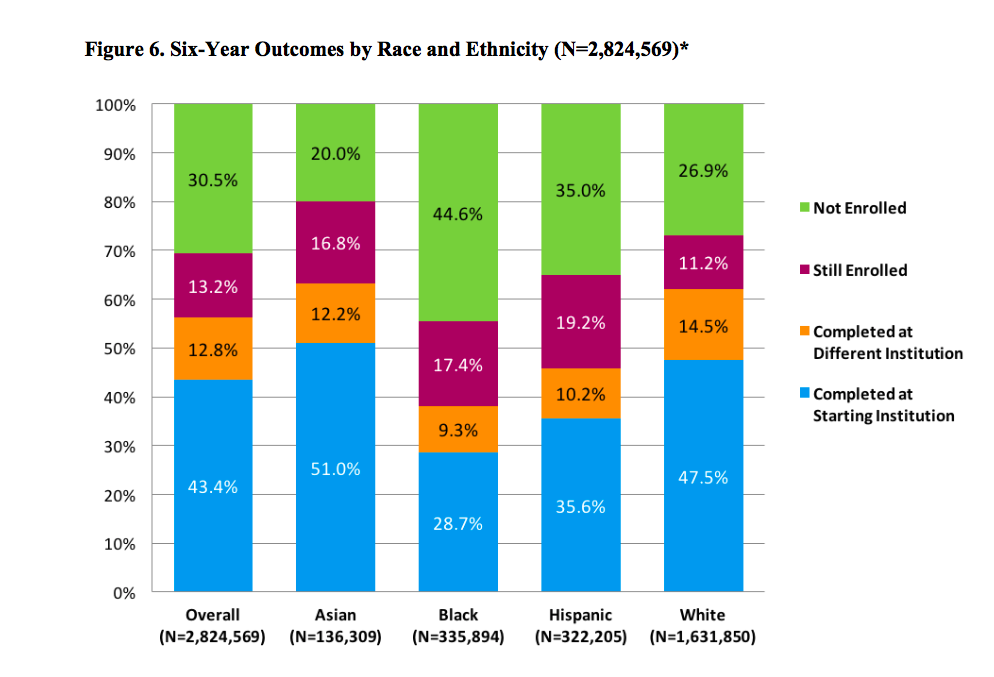 Source: https://www.insidehighered.com/news/2017/04/26/college-completion-rates-vary-race-and-ethnicity-report-finds
Goal: Stretch organization’s cross-cultural limits to maximize long-term mission effectiveness
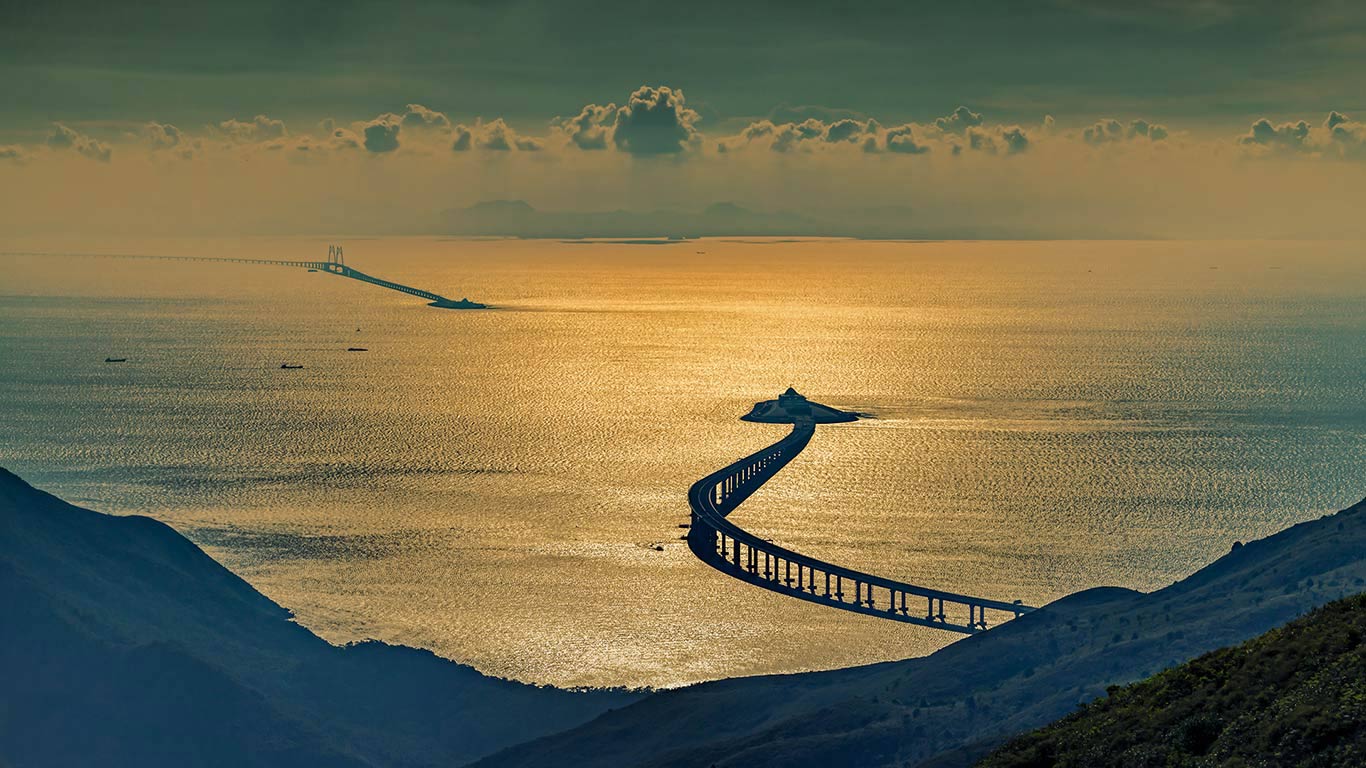 Our Clients
Resources
Funders
Dominant Culture
Lesson 5. Understand Types of Injustice
Bigotry
Selfishness 
Bullying & abusive management
Not understanding culture & perspective
Unintended offense
Unconscious individual bias
Individual
2

3     4
Need to Grow Your Cross-Cultural Sphere of Influence
Unjust laws, policies & exploitation creating an unequal playing field
Resources & leadership tend to be concentrated in White, Western, Middle/Upper Class and Male
Creates cultural encroachment & assimilation
Collective
Intentional
Unintentional
[Speaker Notes: Applying systemic theology to a current problem like addiction helps explain how systemic theology can be helpful.
 Most problems like addiction have multiple inter-related causes.
 Using the four quadrants and the different fields in each quadrant helps to understand different potential causes.
 We often try to simplify things into one cause, and we have big debates over which item is the only cause.
 These debates often can be summarized as “I believe Quadrant x is the most important (because of my predisposition) vs. I believe Quadrant y is the most important (based on my predisposition).”
 If we understand multifaceted systemic causes, we can come up with a multifaceted solution.]
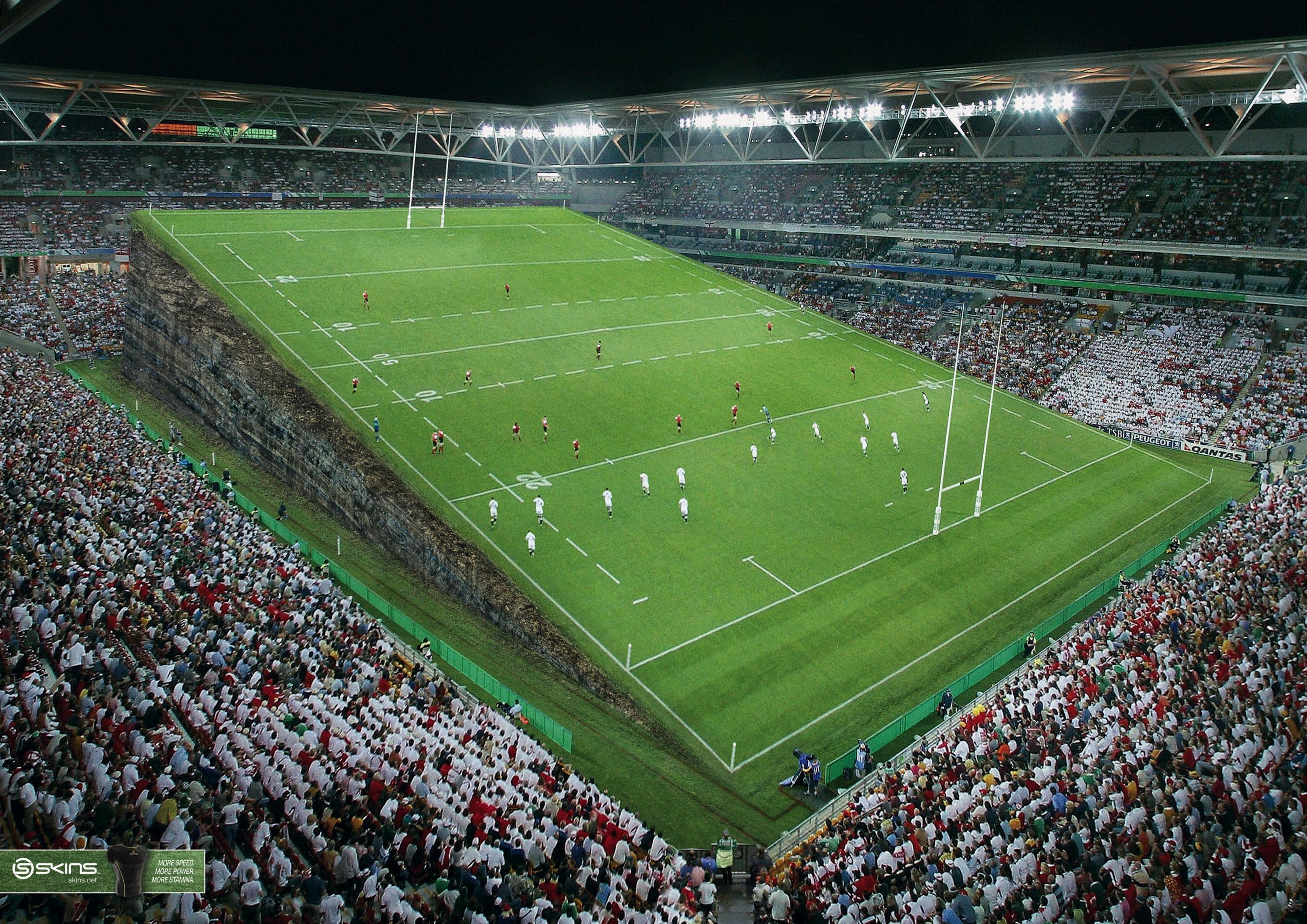 Critical Race Theory
is a secular intellectual response to a perceivedunequal playing field
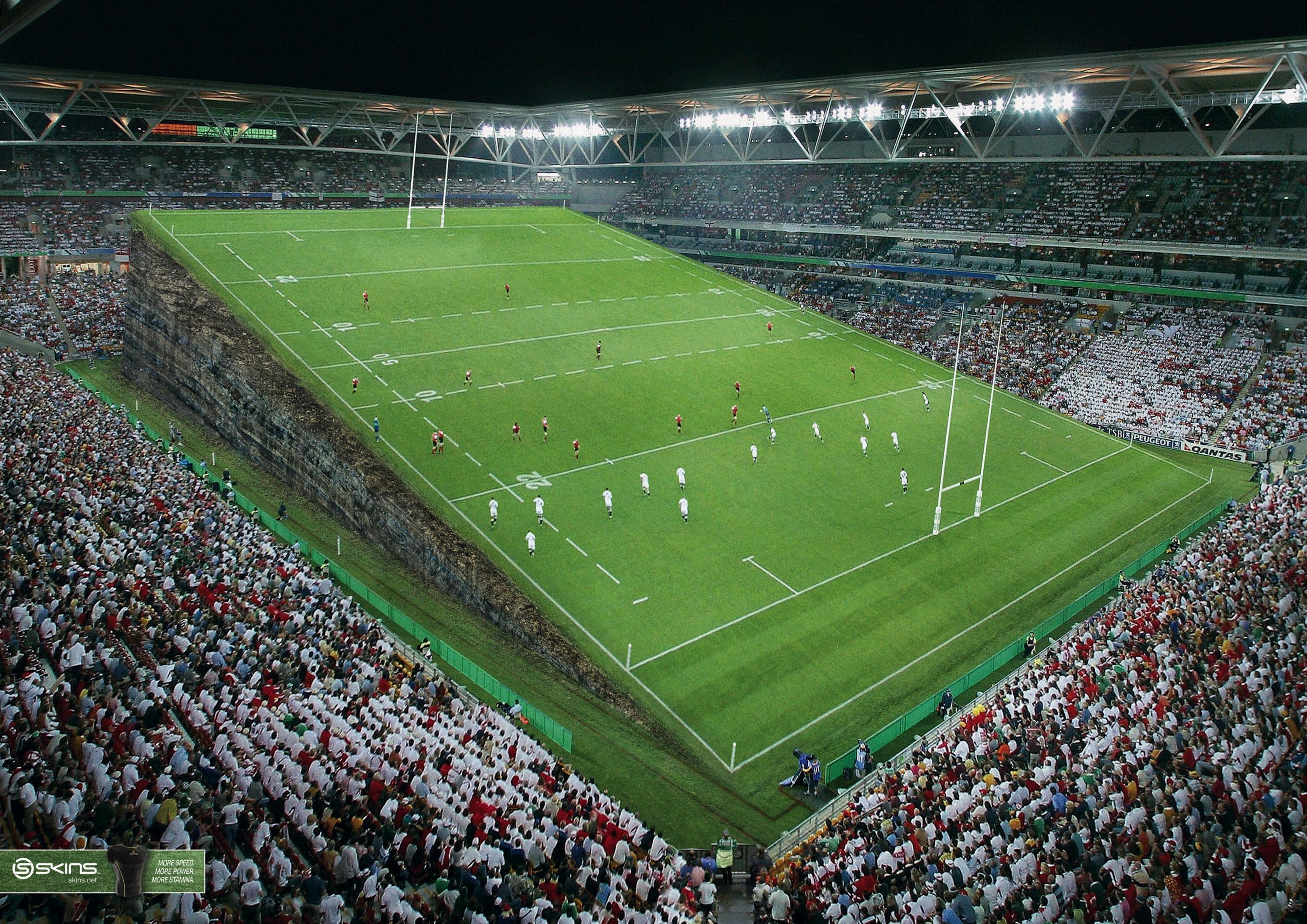 Critical Race Theory is an attempt to create a 
intellectual framework to offset the 
unequal playing field
Different Christian Perspectives on Whether Institutions Create an Uneven Playing Field
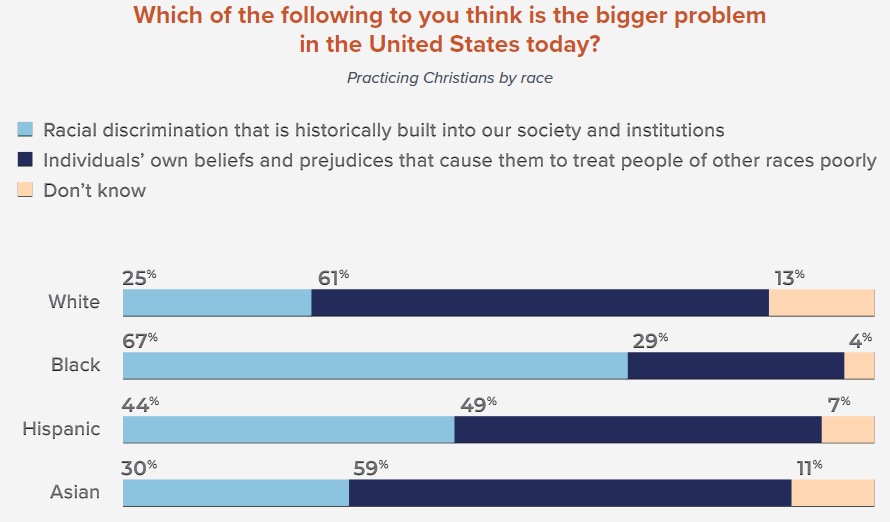 Institutional Racism Personal Racism
Gap Between White & Black Christian 
Perspectives on Institutional Racism
Barna Beyond Diversity Study, 2019
Understanding Biblical Justice (Tim Keller)
Community: Others have a claim on my wealth, so I must give voluntarily. 
Deuteronomy 24:17-22
Equity: Everyone must be treated equally and with dignity. 
Leviticus 19:13; 24:22, Isaiah 33:15, Deuteronomy 24:14-15, Deuteronomy 24:14-15
Corporate responsibility: I am sometimes responsible for and involved in other people’s sins. 
Daniel 9, 2 Samuel 21, Joshua 7, Numbers 16, 1 Samuel 15:2, Deuteronomy 23:3-8, Exodus 20:5, Leviticus 19:15, Exodus 22:25-27; Jeremiah 22:13, James 5:4, Deuteronomy 24:14-15
Individual responsibility: I am finally responsible for all my sins, but not for all my outcomes. 
Proverbs 6:6-7; 13:23; 23:21, Exodus 22:21-27, Ezekiel 18, Deuteronomy 24:16

Advocacy: We must have special concern for the poor and the marginalized. 
Leviticus 19:15, Isaiah 1:17, Psalm 41:1, Proverbs 31:8-9, Jeremiah 22:3, Zechariah 7:9-10
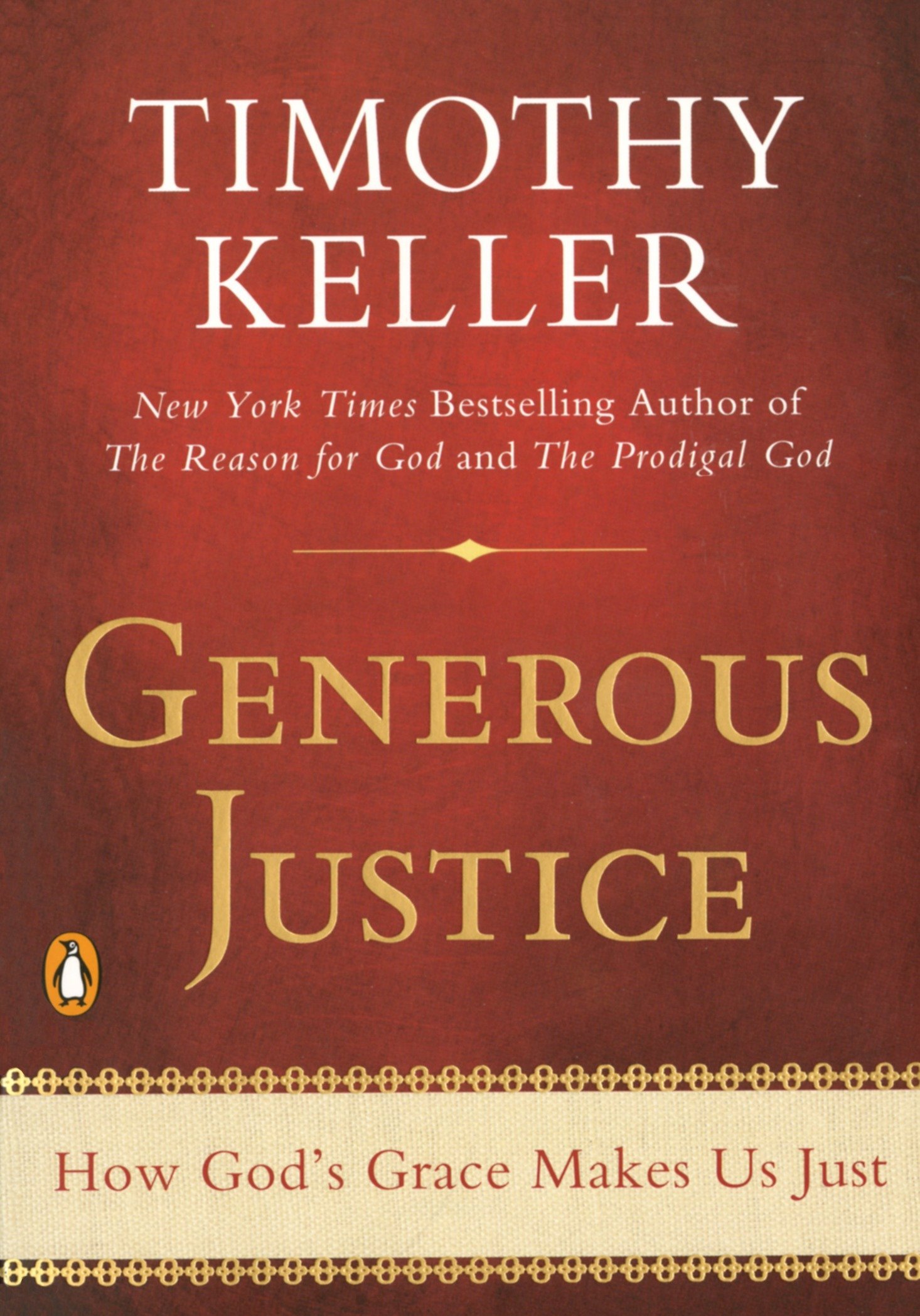 Source: Tim Keller https://quarterly.gospelinlife.com/a-biblical-critique-of-secular-justice-and-critical-theory/
What Changes and Remains the Same Across Generations for Ministry?
What to Believe
How to See
What to Do
Doctrinal Foundation
Theological Vision
Ministry Expression
A faithful restatement of the gospel with rich
implications for life, ministry, and mission
in a particular culture at a moment in history
Vision and values
Ministry “DNA”
Philosophy of ministry
Emphases
How the gospel is expressed
in a particular ministry in one
community at a point in time
Local cultural adaptation
Programs & processes
Organizational structure
Timeless truths from the Bible 
about God, our relationship to Him,
and His purposes in the world
Theological tradition
Organizational statement of faith
Systematic & biblical theology
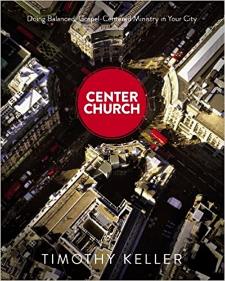 Adapted from Tim Keller’s Center Church
[Speaker Notes: Before slides: I like to think that part of our role as a university that grew out of the rescue mission movement is as an innovation hub similar to the relationship with Stanford and Silicon valley.
The problem is that as soon as you use the word innovation in ministry people get worried that you might change things that shouldn’t change. 
So what can change and what remains the same across generations for ministry?
The best book I’ve read it Tim Keller’s Center Church]